Mittwoch, 05.10.2022
Willkommen im Master-Studiengang Geoinformationstechnologien
Anette Eltner
Studiengangskoordinatorin GITJProfessorin für Geosensorsysteme an der TU Dresden
[Speaker Notes: Willkommen Masterstudiengang Geoinformationstechnologien – kurz GIT – an TU Dresden
Meine Name Anette Eltner  Studiengangskoordinatorin für GIT  Professorin für Geosensorsysteme und werde auch Lehrveranstaltung im Studiengang betreuen
Schön, dass endlich wieder live und real begrüßen darf]
M.Sc. Geoinformationstechnologien
… zielt auf die Vermittlung von Kompetenzen in der Entwicklung und Handhabung wissenschaftlicher und technologischer Methoden der Geoinformatik. 
Schwerpunkte: 
Modellierungen, Methoden und Technologien für Geoinformationsinfrastrukturen 
Entwicklung von Geoinformationsdiensten
Verfahren der Geodatenakquisition (Laserscanning, Photogrammetrie, globale Navigationssatellitensysteme, Fernerkundung, …) 
Methoden der Objekterkennung und der Fusion von Geodaten
Methoden und Technologien der Geodatenvisualisierung 
Mobile und feldbasierte Kartographie
Ergänzung durch Inhalte aus der Informatik zur Erweiterung des Methodenwissens und aus den Geowissenschaften als wesentlicher Anwendungsdomäne 
Voraussetzung: Erster berufsqualifizierender Hochschulabschluss auf dem/den Gebiet/en Geoinformatik, Geodäsie und Geoinformation, Kartographie und Geomedientechnik, Geographie, Informatik oder Medieninformatik sowie in anderen eng verwandten Fächern ( Eignungsfeststellungsordnung)
[Speaker Notes: Master GIT werden Ihnen Kompetenzen vermittelt, die erlauben, wissenschaftl. und technologische Methoden der Geoinformatik zu beherrschen und zu entwickeln
Entsprechende Schwerpunkte: 
in der Modellierung, den Methoden und Technologien für Geoinformationsinfrastrukturen  u.a. Geodatenmanagement
Entwicklung von Geoinformationsdiensten  z.B. in Form von Webapplikationen
Verfahren der Geodatenakquisition (Laserscanning, Photogrammetrie, Optische 3D-Messverfahren, und Fernerkundung) 
Methoden der Objekterkennung und zur Fusion von Geodaten
Methoden und Technologien der Geodatenvisualisierung 
Mobilen und feldbasierten Kartographie 
Ergänzungen im Bereich Informatik zur Vertiefung Methodenwissen sowie Umweltwissenschaften als wesentliches Anwendungsfeld der Geoinformatik 
Nicht konsekutiver Studiengang, d.h. nicht nur von einem Bachelorstudiengang der TUD gespeist, sondern für Interessierte mit vielen unterschiedlichen Abschlüssen  z.B. Studierende mit Bachelor in Geodäsie und Geoinformation der TUD, in Geographie, Geoökologie, Informatik, Kartographie  zum Teil Universität, zum Teil Hintergrund Fachhochschule 
allen gleich, dass Eignungsfeststellung erfüllen mussten, d.h. Sie besitzen entsprechend bereits im Rahmen ersten berufsqualifizierenden Hochschulabschluss Kenntnisse im Bereich Geoinformatik, Geodäsie und Geoinformation, Kartographie und Geomedientechnik, Geographie, Informatik oder Medieninformatik sowie in anderen eng verwandten Fächern 
Heterogenes Spektrum an Hintergründe, was sehr positiv ist, da abwechslungsreich und sich Studierenden sehr gut ergänzen können  aber teils Herausforderung Lehrgestaltung, da unterschiedliche Voraussetzung  wird in entsprechenden Veranstaltungen dann auch nochmal aufgegriffen]
Struktur Master Geoinformationstechnologien
[Speaker Notes: Studium besteht aus Pflicht- und Wahlpflichtveranstaltungen
1. Semester Pflichtveranstaltungen, die von Professuren abgehalten, die Studiengang im Wesentlichen tragen  und Schlüsselqualifikationen
2. und 3. Semester großer Wahlbereich sowie Ergänzungsbereich, bei dem weitere Veranstaltungen außerhalb unserer Fakultät – Informatik, sowie außerhalb unseres Fachbereiches Forst/Hydro mit Ziel über Tellerrand GIT hinauszuschauen und in Informatik sowie in potentielle Anwendungsgebiete von GIT vertiefen können]
Schlüsselqualifikationen (M5) und Vertiefungen (M14)
Flexibel!
Empfehlungen zu Modul 5:
Fremdsprachen
Scientific Presentation and Writing 
BWL
Aber ggf. auch Programmiersprachen, Managementmethoden …
Empfehlungen zu Modul 14:
Veranstaltungen der Informatik und den Umweltwissenschaften
Modul zu GNSS (Wanninger)
u.v.a.m., ggf. Studienberatung fragen
Gerne auch Module aus einem Auslandssemester
[Speaker Notes: Schlüsselqualifikation Modul 5 können wählen zwischen Fremdsprachen, BWL, Managementmethoden, usw.  Liste der Angebote finden auf entsprechenden Uniseiten, welche am Ende noch mal aufführe
Weiteres Modul mit vielen Wahlmöglichkeiten ist Modul 14 – Ergänzungsbereich – viele Angebote Informatik, Modul auch aus Geodäsie (z.B. GNSS), und viele Module im Bereich Hydrologie/Meteorologie, Forstwissenschaften sowie Geographie]
Mit wem haben Sie es primär zu tun?
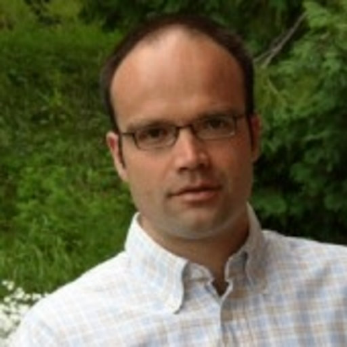 Professur Geoinformatik 			Prof. Lars Bernard
			Lars.Bernard@tu-dresden.de 
Institut für Kartographie			Prof. Dirk Burghardt
Kartographische Kommunikation	Dirk.Burghardt@tu-dresden.de
Institut für Photogrammetrie und Fernerkundung
Photogrammetrie			Prof. Hans-Gerd Maas
			hans-gerd.maas@tu-dresden.de 
Geosensorsysteme			Jun. Prof. Anette Eltner
			anette.eltner@tu-dresden.de 
Umweltfernerkundung			Jun. Prof. Matthias Forkel
matthias.forkel@tu-dresden.de 
… und einige PostDocs und Promovierende
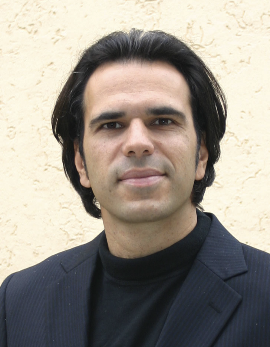 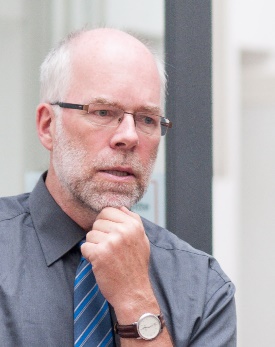 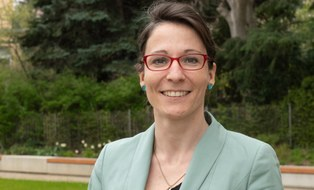 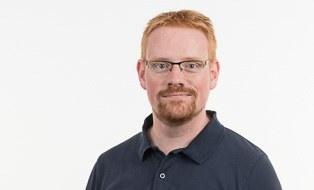 [Speaker Notes: Mit wem zu tun: 
hauptsächlich Professur für Geoinformatik, d.h. Prof. Lars Bernard und Dr. Stephan Mäs; 
Institut für Kartographie, d.h. Prof. Dirk Burghardt; 
Institut für Photogrammetrie und Fernerkundung, d.h. Prof. H-G Maas, JProf. Matthias Forkel sowie meinerseits; 
und unterstützt durch PostDocs sowie Promovierenden in den jeweiligen Gruppen (v.a. Übungen und Seminare betreut)]
Ihr Stundenplan für das WS 2021/22 (Pflichtmodule)
https://tu-dresden.de/bu/umwelt/geo/ressourcen/dateien/pramt/stundenplaene/git/SP_GITM_JG2022.pdf
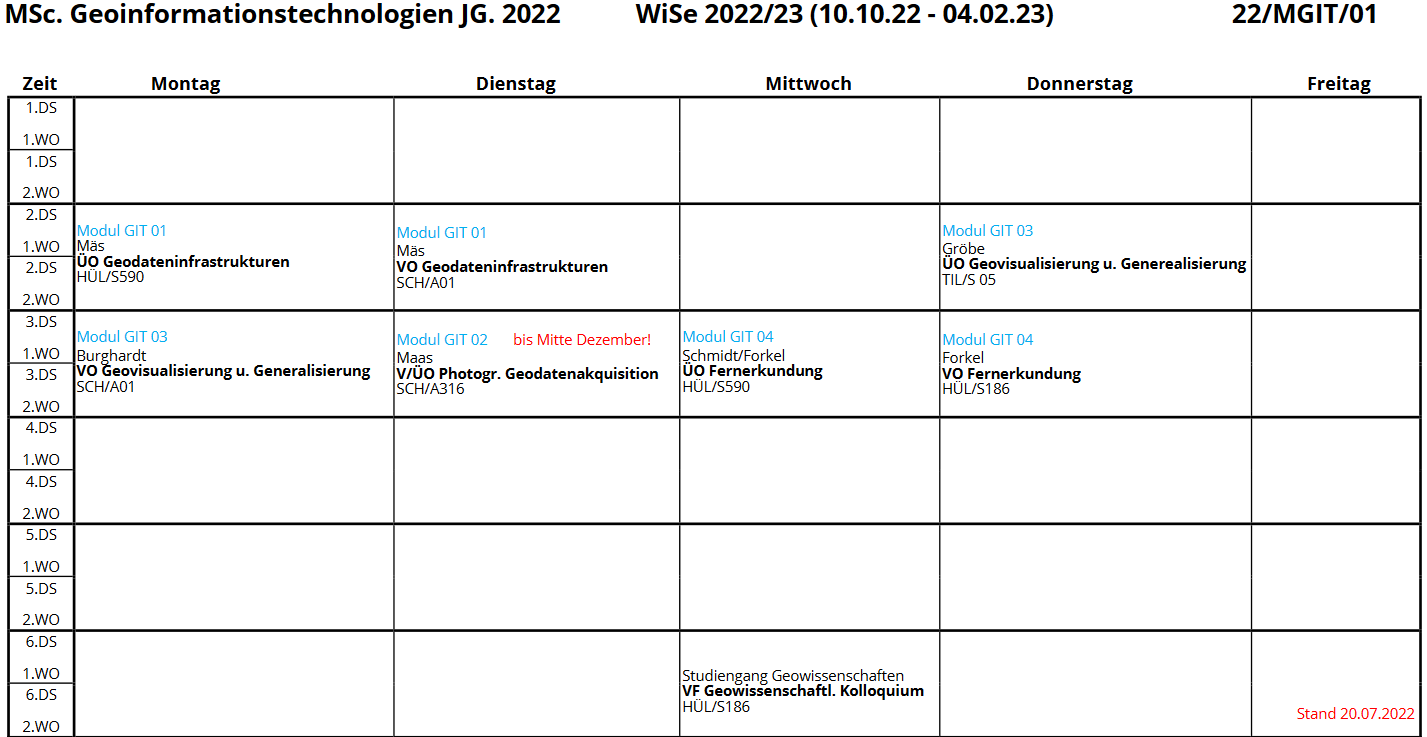 + flexible Übungs- termine etc.
Nutzen Sie die Freiräume für Schlüsselqualifikationen (Modul 5) und zur Ergänzung aus Informatik und Geowissenschaften (Modul 14)
[Speaker Notes: Stundenplan dieses Semester  relativ dünn, da nur Pflichtmodule aufgeführt  fehlen noch Schlüsselqualifikationen sowie Ergänzungsbereich sowie flexible Übungstermine]
Mehr und aktuelle Informationen
Auf der Seite des Prüfungsamts:
https://tu-dresden.de/bu/umwelt/geo/studium/beratung-und-service
https://tu-dresden.de/bu/umwelt/geo/studium/beratung-und-service/studiengaenge/git
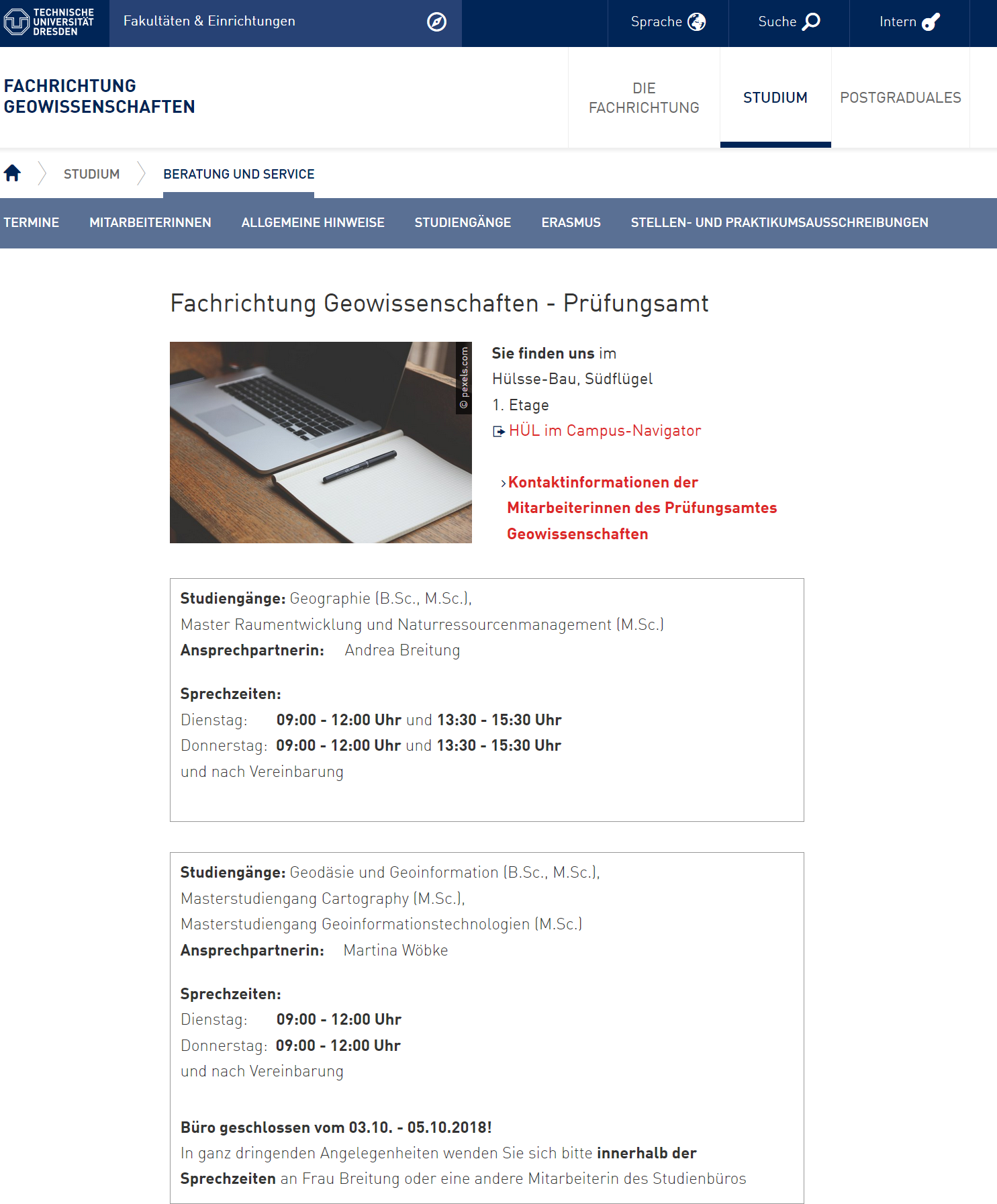 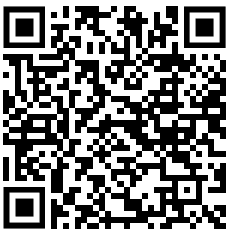 …und auf den Seiten der Professuren:
https://tu-dresden.de/bu/umwelt/geo/geoinformatik 
https://tu-dresden.de/bu/umwelt/geo/ifk 
https://tu-dresden.de/bu/umwelt/geo/ipf
…und fragen Sie nach!
[Speaker Notes: Nochmal Seiten mit weiteren Informationen  freue mich Sie bald kennen lernen zu dürfen]